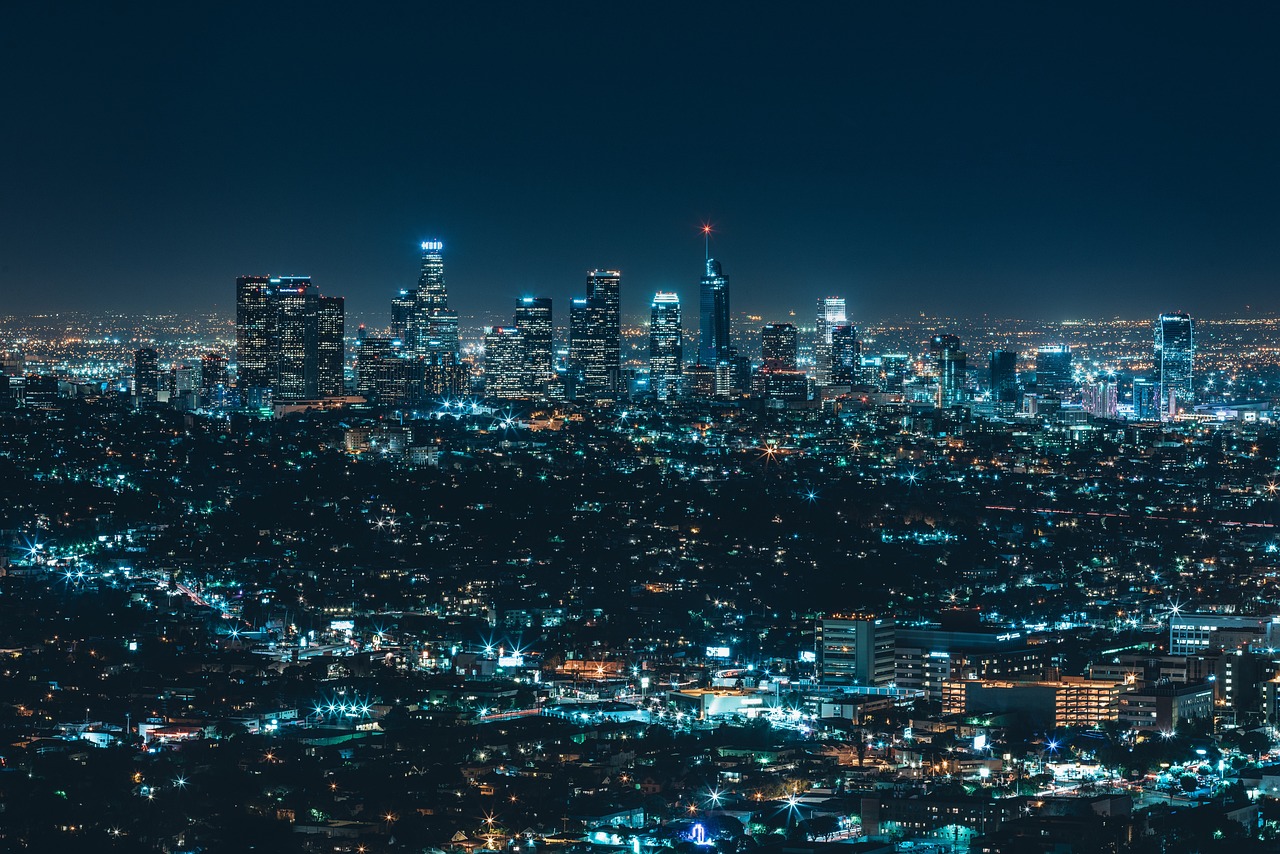 PRESENTATION
Please write the sub-title
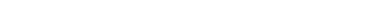 CONTENTS
01
Your text here
1P
02
5P
Your text here
03
Your text here
15P
04
20P
Your text here
05
20P
Your text here
MAIN TITLE
01
02
03
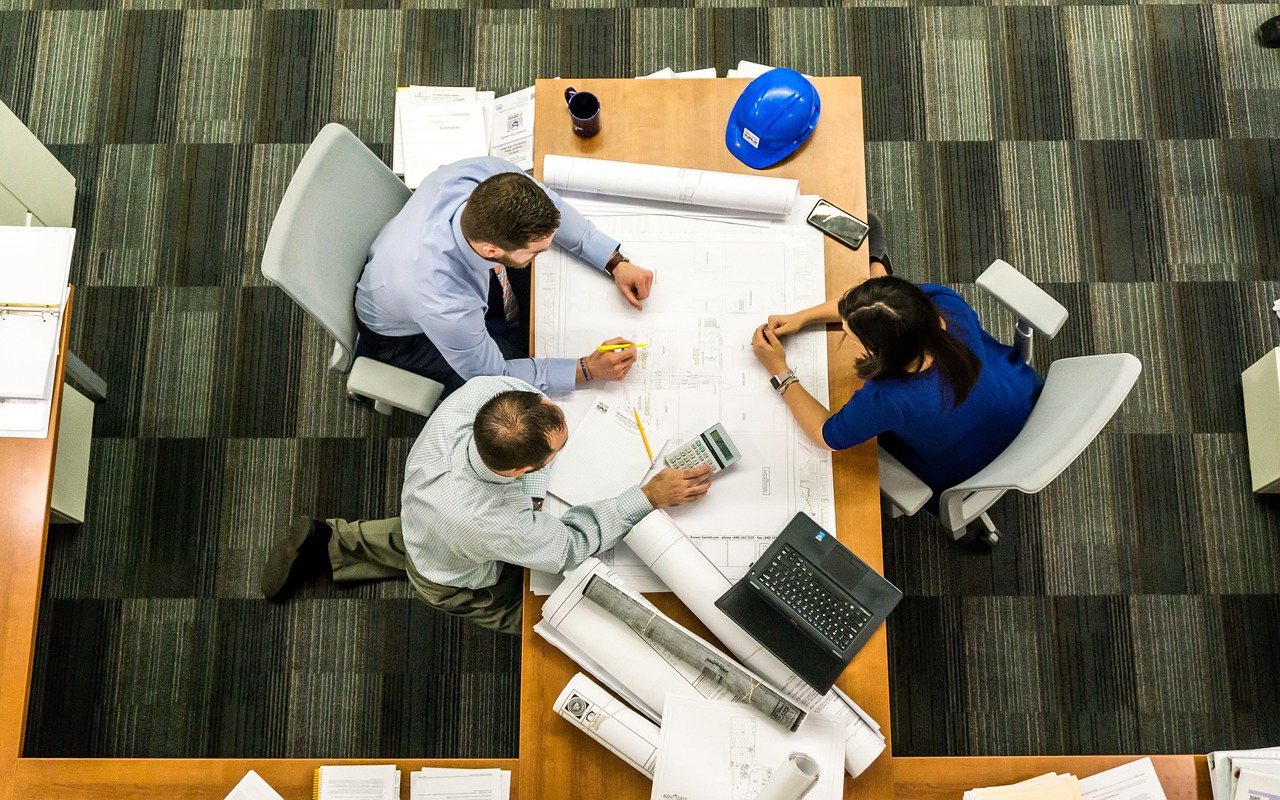 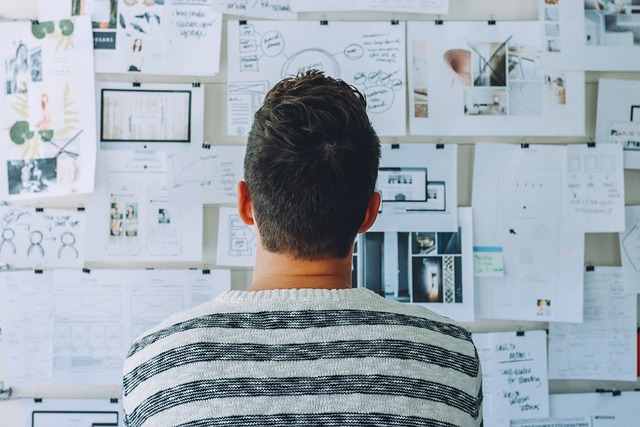 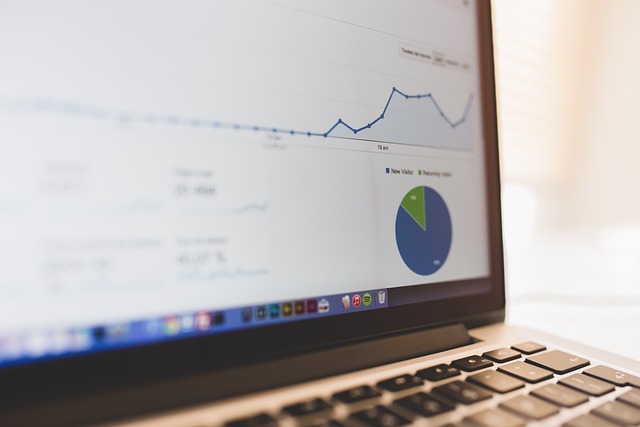 Your text here
Your text here
Your text here
Lorem Ipsum is simply dummy text of the printing and typesetting industry. Lorem Ipsum has been the industry's standard dummy text ever since the 1500s
Lorem Ipsum is simply dummy text of the printing and typesetting industry. Lorem Ipsum has been the industry's standard dummy text ever since the 1500s
Lorem Ipsum is simply dummy text of the printing and typesetting industry. Lorem Ipsum has been the industry's standard dummy text ever since the 1500s
MAIN TITLE
Your text here
Your text here
Your text here
Lorem Ipsum is simply dummy text of the printing and typesetting industry.
Lorem Ipsum is simply dummy text of the printing and typesetting industry.
Lorem Ipsum is simply dummy text of the printing and typesetting industry.
MAIN TITLE
STEP 01
STEP 02
STEP 03
STEP 04
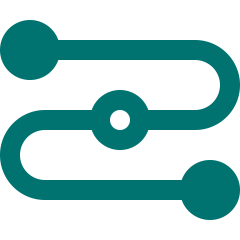 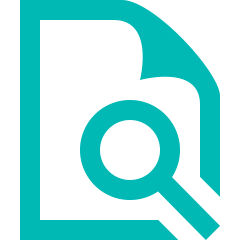 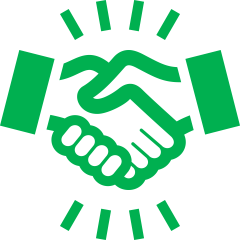 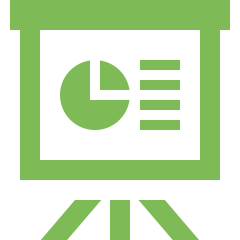 Your text here
Your text here
Your text here
Your text here
Lorem Ipsum is simply dummy text of the printing and typesetting industry.
Lorem Ipsum is simply dummy text of the printing and typesetting industry.
Lorem Ipsum is simply dummy text of the printing and typesetting industry.
Lorem Ipsum is simply dummy text of the printing and typesetting industry.
MAIN TITLE
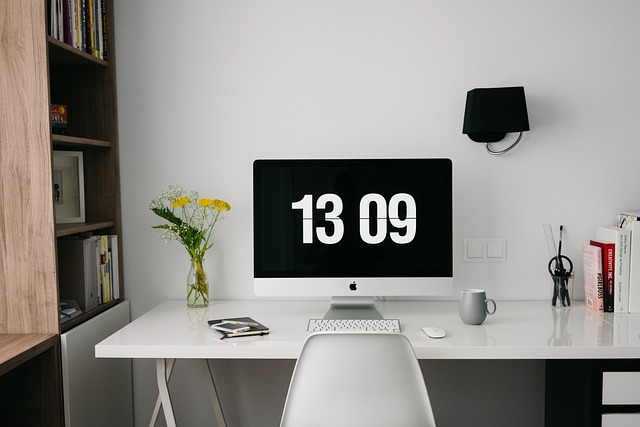 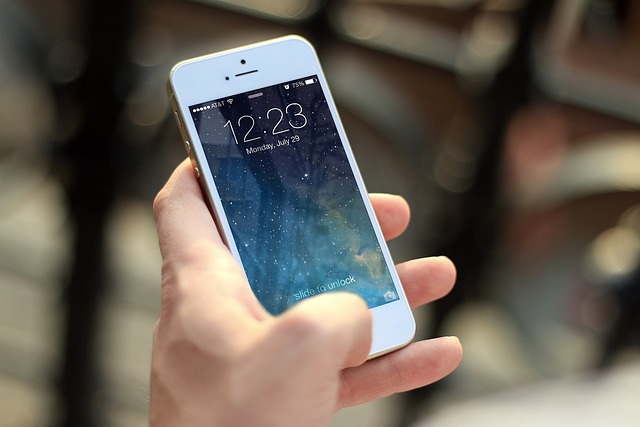 Text Here
Text Here
PowerPoint is a complete presentation graphics package. With this many slides you are able to make a complete PowerPoint Presentation that best suit your needs.
PowerPoint is a complete presentation graphics package. With this many slides you are able to make a complete PowerPoint Presentation that best suit your needs.
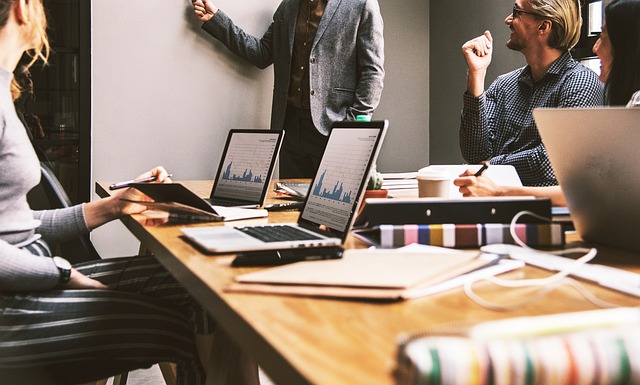 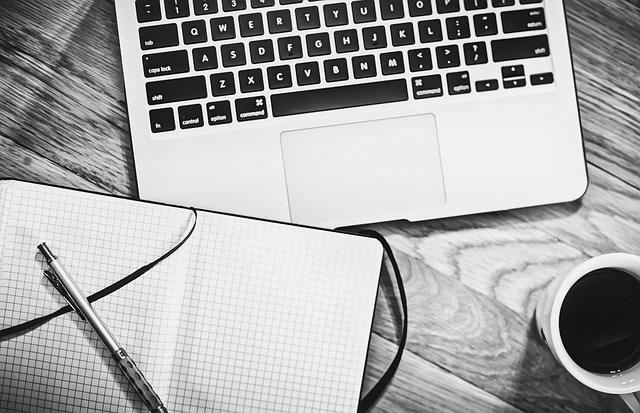 Text Here
Text Here
PowerPoint is a complete presentation graphics package. With this many slides you are able to make a complete PowerPoint Presentation that best suit your needs.
PowerPoint is a complete presentation graphics package. With this many slides you are able to make a complete PowerPoint Presentation that best suit your needs.
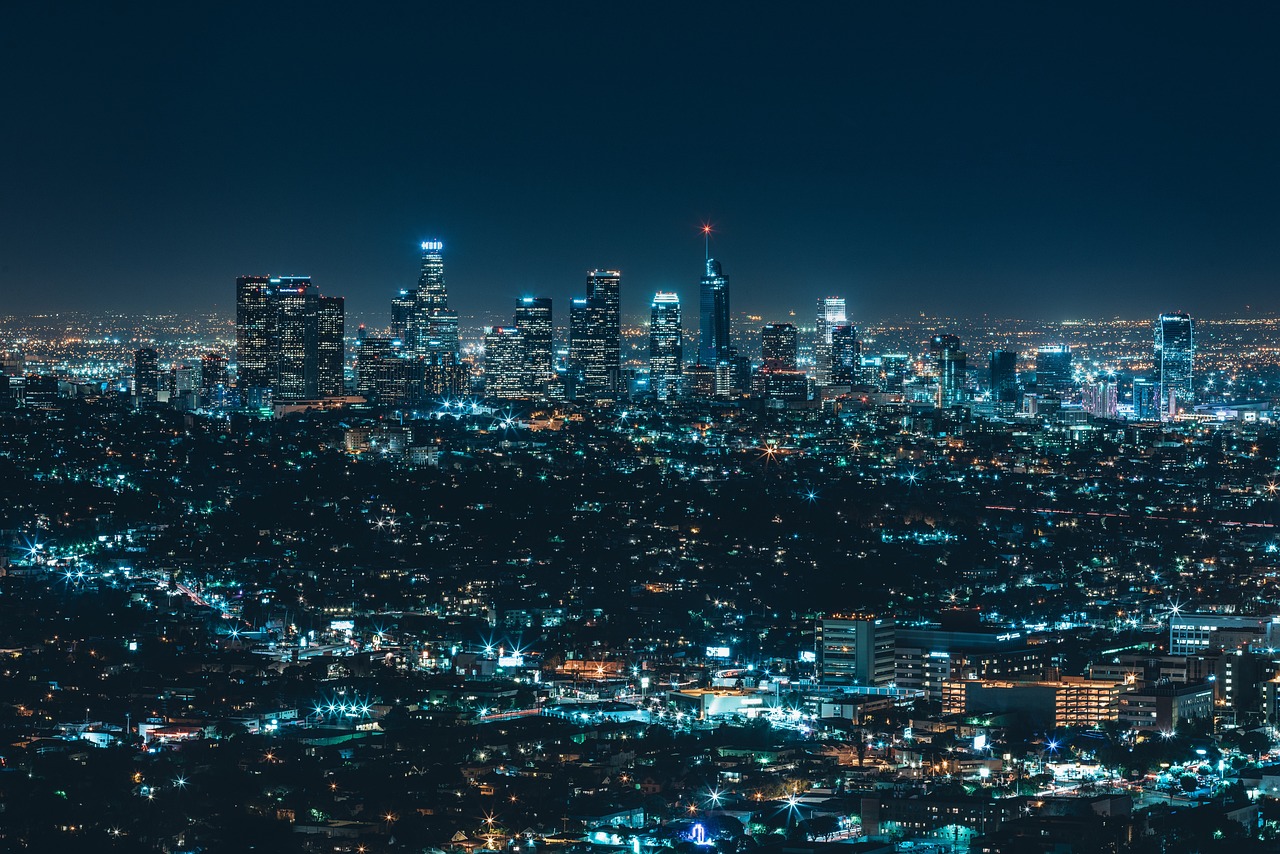 THANK YOU
Please write the sub-title
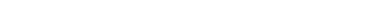